Video
Lecture 10
http://www.cs.rutgers.edu/~sn624/352-F24 
Srinivas Narayana
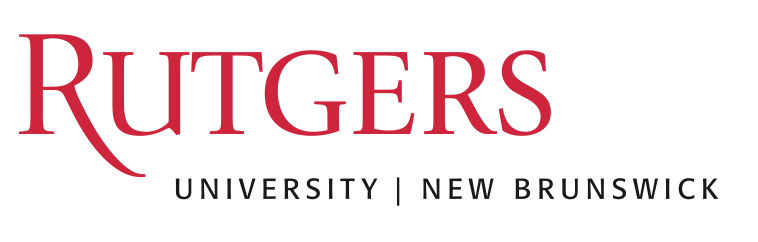 1
Multimedia
Quick recap of concepts
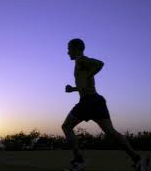 Spatial coding
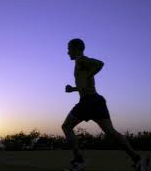 Video Bitrate
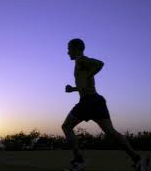 Bits played out per second
(can vary over video’s lifetime)
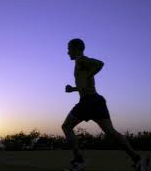 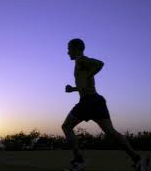 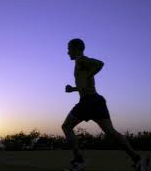 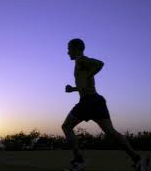 Temporal coding
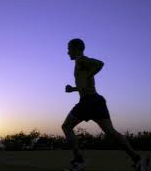 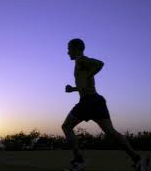 variable
network
delay
Stall
Constant bitrate video
transmitted @ server
Buffer at the client to hold frames initially until playout delay tp
Reality
Cumulative data
Ideal @ client
Smooth playout
time
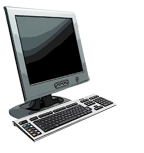 Client-side buffering, playout
buffer fill level, B(t)
playout rate,
e.g., CBR r
variable fill 
rate, x(t)
video server
Client’s
buffer, size Bmax
client
Most video is broken up in time into multiple segments
Client downloads video segment by segment
For example: a segment might be 4 seconds worth of video.
3
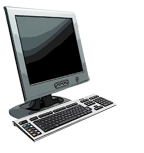 Client-side buffering, playout
buffer fill level, B(t)
playout rate,
e.g., CBR r
variable fill 
rate, x(t)
video server
Client’s
buffer, size Bmax
client
1. Initial fill of buffer until playout begins at tp
2. playout begins at tp
3. buffer fill level varies over time as fill rate x(t) varies (assume playout rate r is constant)
4
Client-side buffering, playout
buffer fill level, B(t)
playout rate,
e.g., CBR r
variable fill 
rate, x(t)
video server
Client’s
buffer, size Bmax
playout buffering: average fill rate (x), playout rate (r):
x < r: buffer eventually empties for a sufficiently long video. 
Stall and rebuffering 
x > r: buffer will not empty, provided the initial playout delay is large enough to absorb variability in x(t)
initial playout delay tradeoff: buffer starvation less likely with larger delay, but also incur a larger delay for the user to begin watching
5
Client-side buffering, playout
buffer fill level, B(t)
playout rate,
e.g., CBR r
variable fill 
rate, x(t)
video server
Client’s
buffer, size Bmax
playout buffering: average fill rate (x), playout rate (r):
is x < r or x > r for a given network connection?
It can be hard to control x or even predict it in general
Best-effort network inflicts long queues, low bandwidth, loss, etc.
How to set the playout rate r?
Too low a bit-rate r: video has poorer quality than needed
Too high a bit-rate r: buffer might empty out. Stall/rebuffering
6
Adaptive bit–rate video
Motivation: Want to provide high quality video experience, without stalls
Observations:
Videos come in different qualities (average bit rates)
Versions of the video for different quality levels readily available
Different segments of video can be downloaded separately
Adapt bit rate per segment through collaboration between the video client (e.g., your browser) and the server (e.g., @ Netflix)
Adaptive bit-rate (ABR) video: change the bit-rate (quality) of next video segment based on network and client conditions
A typical strategy:  Buffer-based rate adaptation
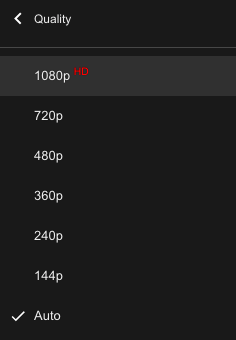 Buffer-based bit-rate adaptation
Key idea: If there is a large stored buffer of video at the client, optimize for video quality, i.e., high bit rates

Else (i.e., client video buffer has low occupancy), avoid stalls by being conservative and asking for a lower quality (bit-rate)
The hope: the lower bandwidth requirement of a lower-quality stream is more easily met; stalls averted

Buffer is measured in seconds of playout left before stalling
Buffer-based bit-rate adaptation
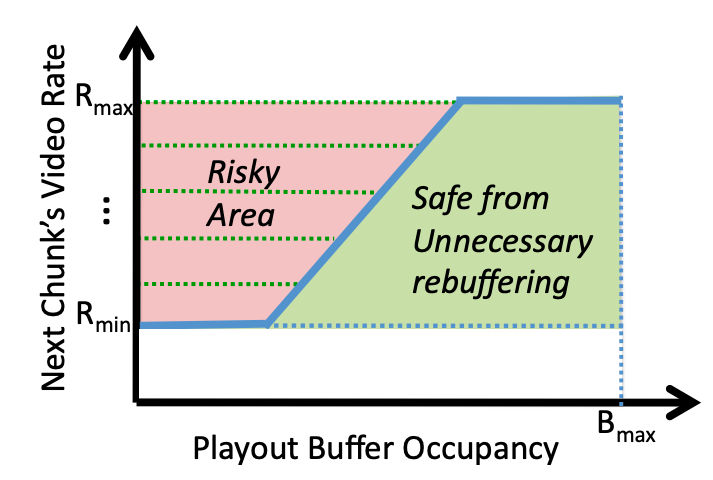 Provide high video quality overall despite variable and intermittently poor 
network conditions.
http://yuba.stanford.edu/~nickm/papers/sigcomm2014-video.pdf
A Buffer-Based Approach to Rate Adaptation
(used by Netflix)
Dynamic Adaptive Streaming over HTTP (DASH)
Streaming multimedia with HTTP
Early video: basic UDP
Problems: reliability, blocking

Today: repurpose web infrastructure and protocols for video

DASH: Dynamic Adaptive Streaming over HTTP
Used by Netflix, YouTube, and other video streaming services
DASH: Key ideas
Media Presentation
Description (manifest)
Web Browser
Or Video Client
Content (video, audio, transcript, etc.) divided into segments (time)
Algorithms to determine and request varying attributes (e.g., bitrate, language) for each segment
Goal: ensure good quality of service, match user prefs, etc.
Media 
player
HTTP
client
Server
Issue requests on time. Pick attributes for each segment of content
Video
Audio
Transcripts
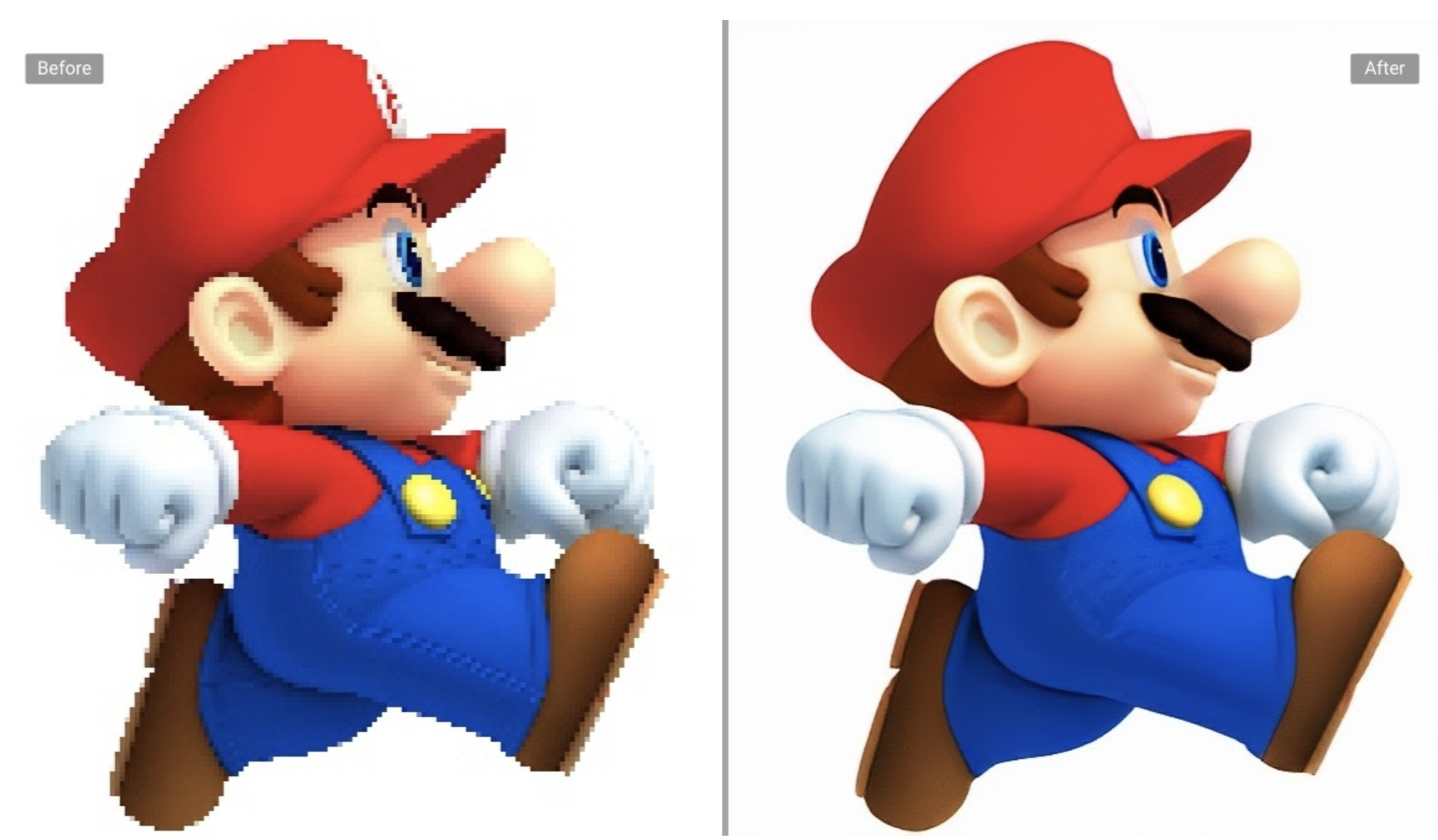 Streaming multimedia with HTTP
Dividing up a video into multiple segments enables a few things
Possible to decide the quality per segment
Enables bit rate adaptation
Typically done on the client, but possible on the server (with feedback)
Change language, receive sub-titles, etc. mid-stream
Retrieve segments of a single video from multiple sources
DASH video server is just a standard HTTP server
Client issue HTTP GET requests (typically with the Range request header)
Leverage existing web infrastructure (CDN, DNS)
Send different clients to different video sources (CDN)
What does the manifest contain?
Functionally equivalent: RSes of given AS
Functionally different: different ASes
Representation sets (RS): codecs, bit rates, resolutions,  etc.
Adaptation sets: each AS includes functionally different content  (e.g., video, audio, transcript)
Periods: 
Durations of content
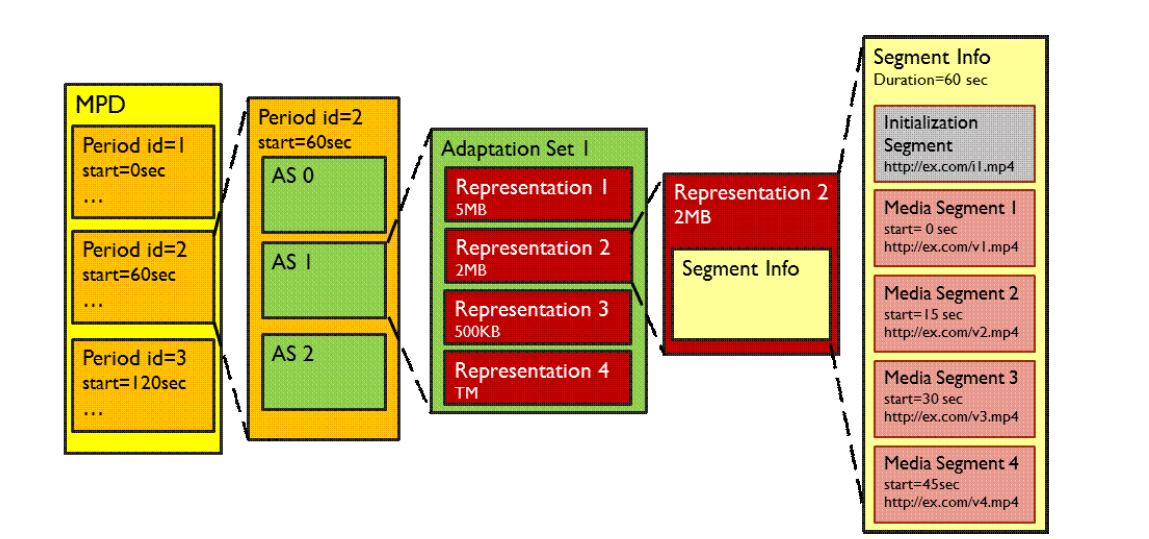 Multiple segments per representation

URL for each RS/segment

If URL per RS, byte ranges per segment (HTTP header for a range request)
Source: Stockhammer, MMSys.
https://www.w3.org/2010/11/web-and-tv/papers/webtv2_submission_64.pdf
Adaptive changes in quality
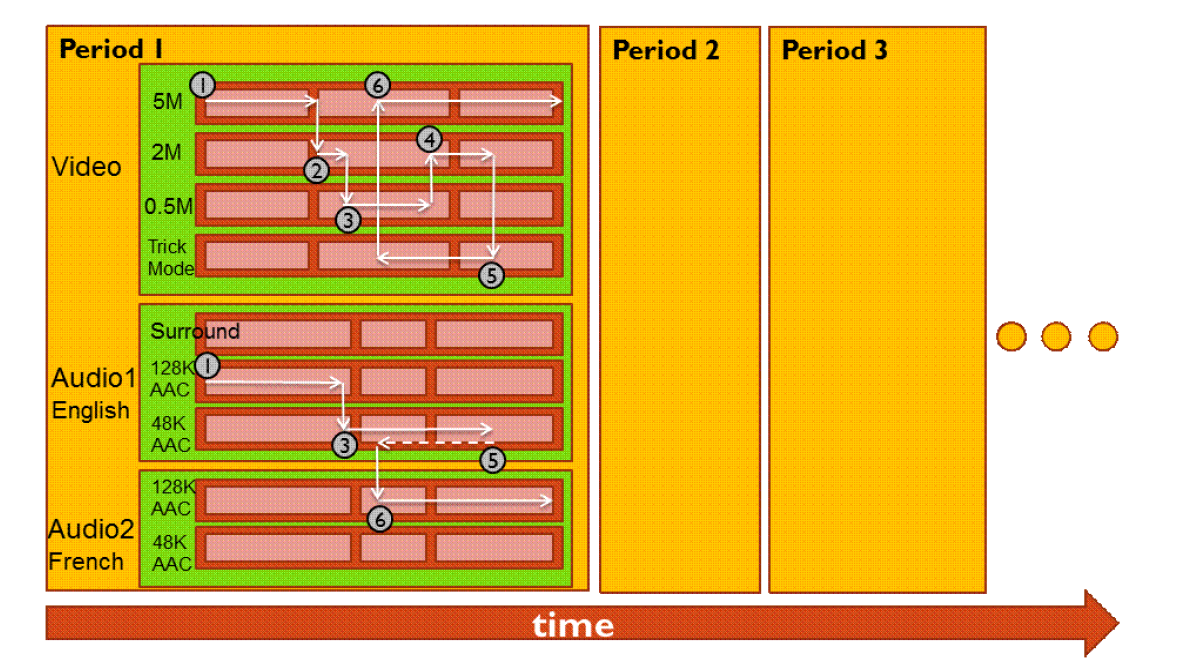 Dynamic server selection based on client
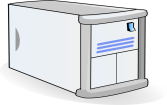 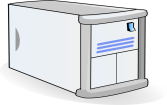 3. HTTP GET request
for URLs
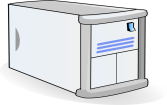 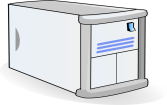 Just an HTTP request for an HTTP object
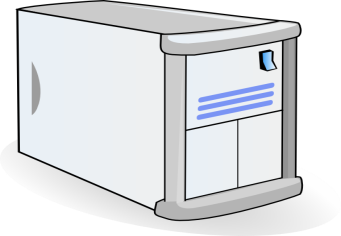 1. HTTP GET request for video URL
CDN DNS points user to best CDN server
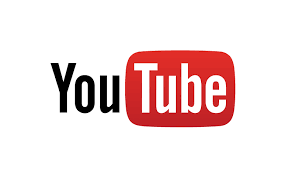 YouTube origin servers
CDN servers caching the video
Internet
2. HTTP reply containing html to construct the web page, manifest, with URLs for video content
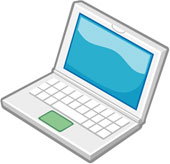 User
4. HTTP reply
with cached  resources at those URLs
DASH reference player
https://reference.dashif.org/dash.js/latest/samples/dash-if-reference-player/index.html
DASH Summary
Piggyback video on HTTP: widely used
Enables independent HTTP requests per segment
Works well with CDNs
Adapt quality with time, location per client, possibly location over time
May use HTTP range requests to ask byte ranges in a segment URL
Fetch segments from locations other than the origin server
More resources on DASH
https://www.w3.org/2010/11/web-and-tv/papers/webtv2_submission_64.pdf
https://www.youtube.com/watch?v=xgowGnH5kUE
Application Layer: Wrap-up
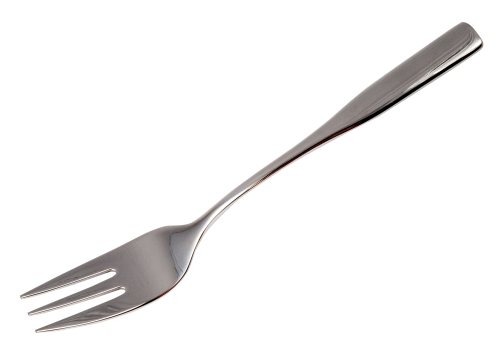 Name resolution, the web, video
Protocols built over the socket() abstraction
Simple designs go a long way
Plain text protocols, header-based evolution
Infrastructure for functionality & performance
CDNs, web proxies
Fit your apps to run on browsers: run almost anywhere (e.g. video)
Apps are ultimately what users and most engineers care about
But, if you don’t understand what’s under the hood, you risk bad design and poor performance in Internet applications
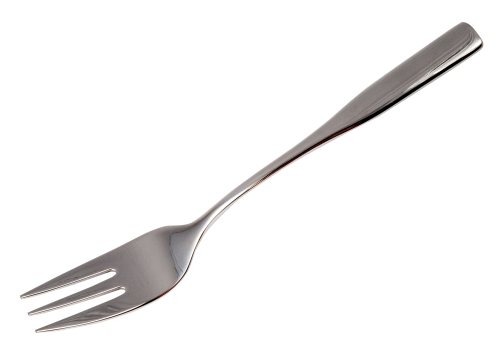 App layer
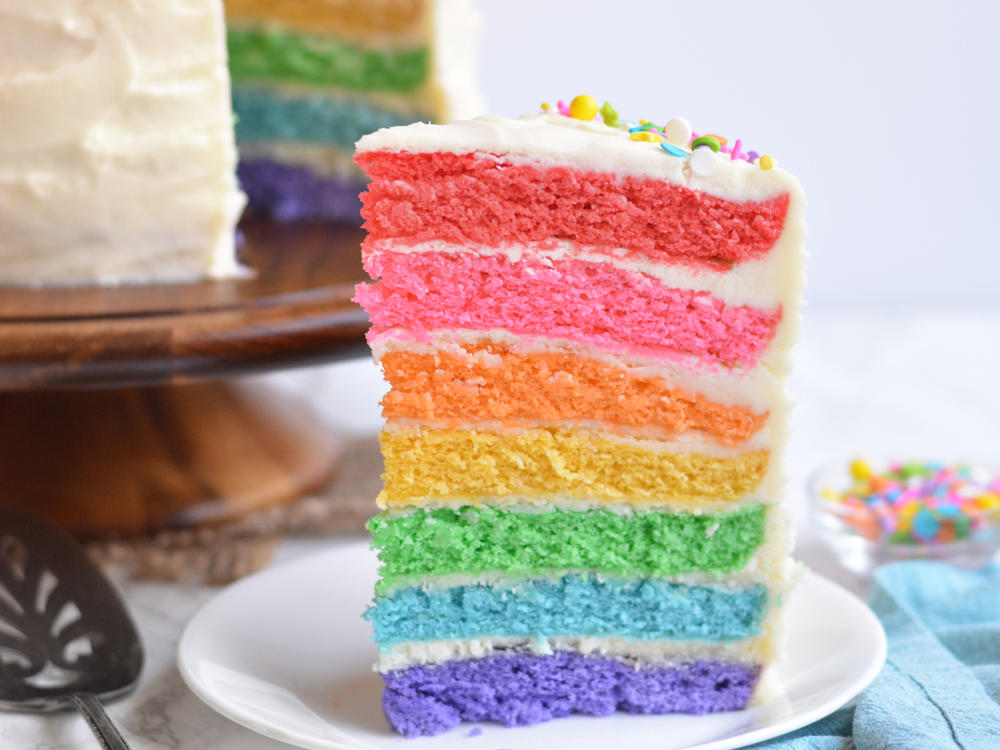 App layer